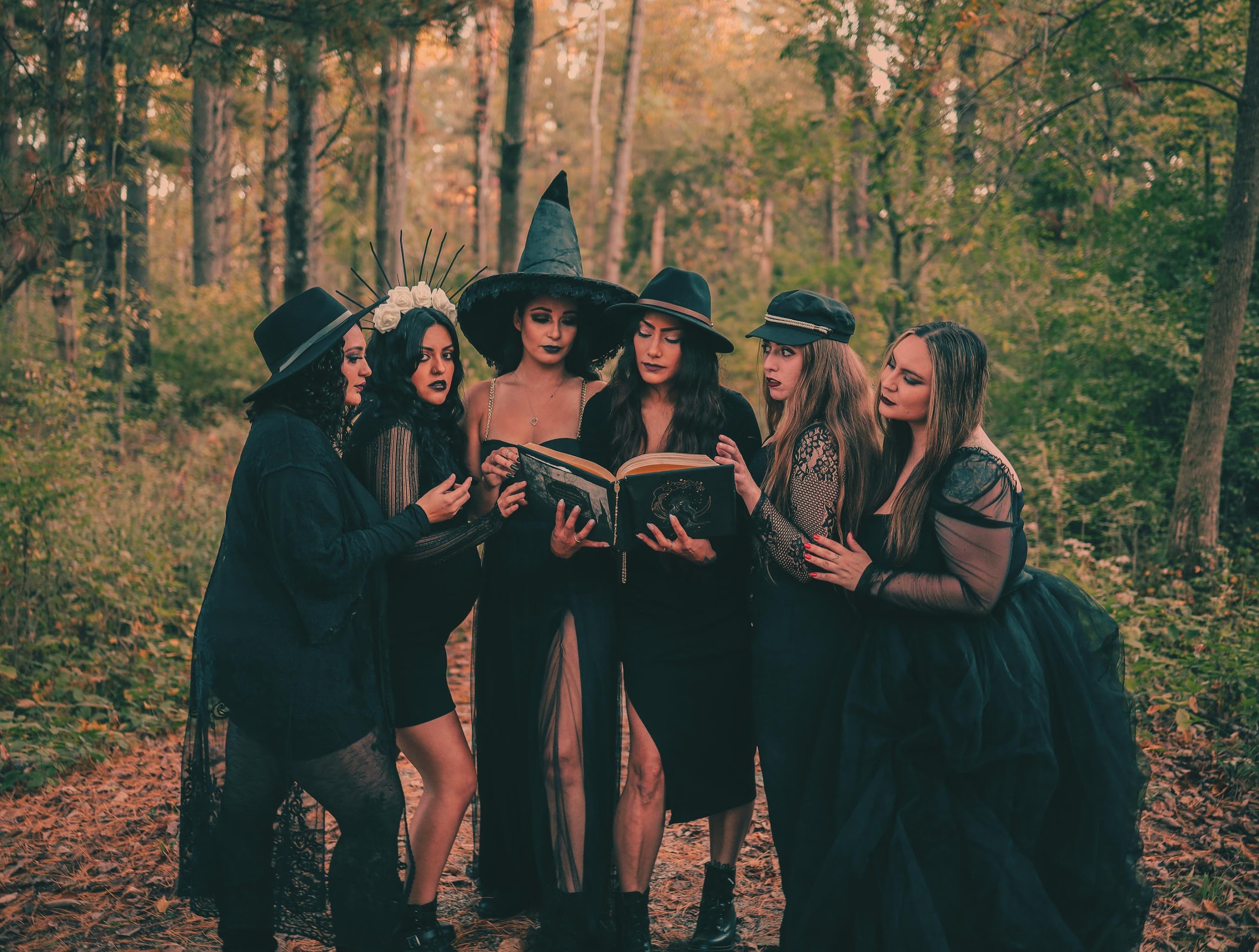 Doodle Witch Storybook
Education Presentation
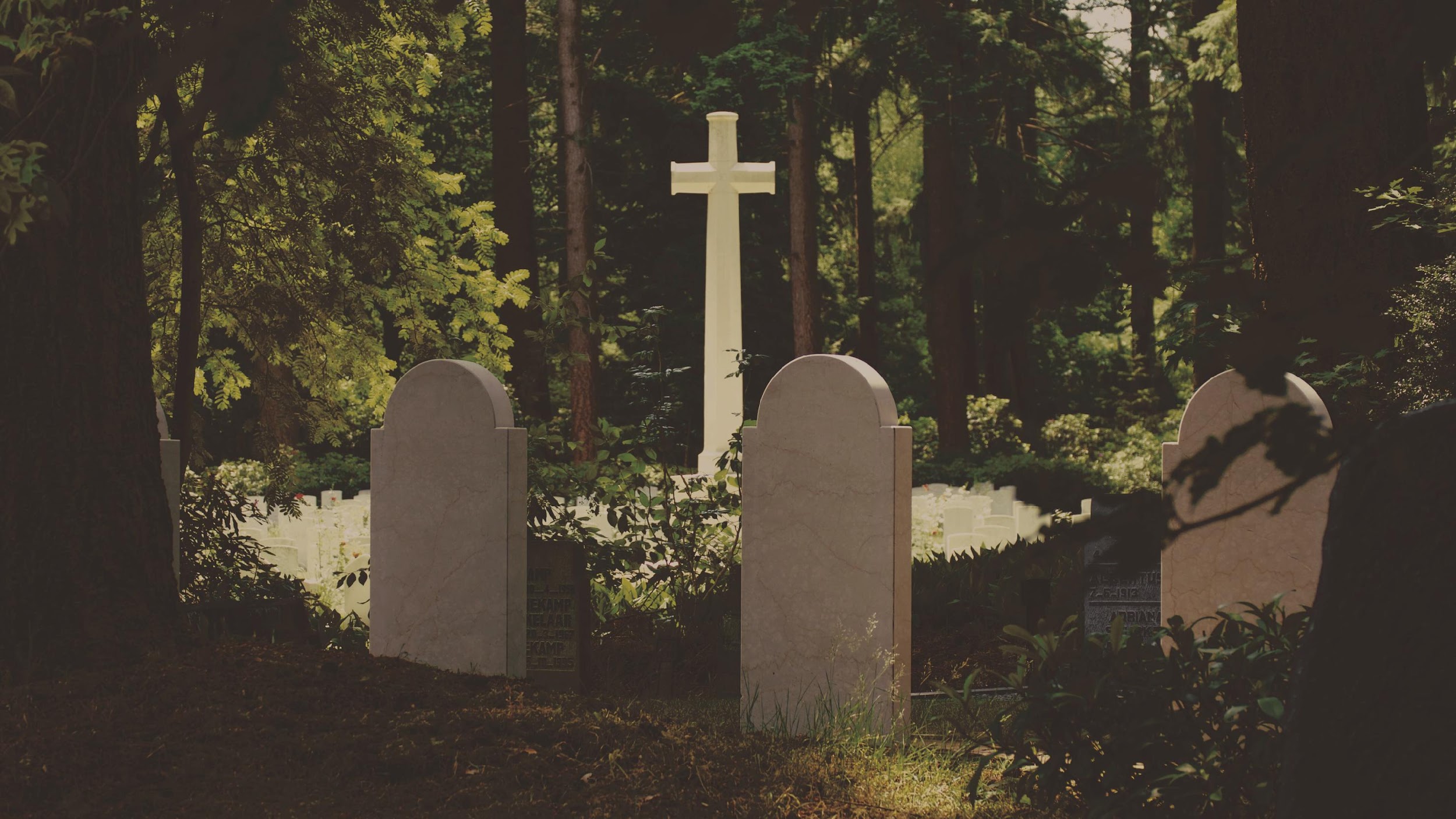 How to Use This Presentation
GOOGLE SLIDES
POWERPOINT
CANVA
Click on the "Google Slides" button below this presentation preview. Make sure to sign in to your Google account. Click on "Make a copy." Start editing your presentation.

Alternative: Click on the "Share" button on the top right corner in Canva and click on "More" at the bottom of the menu. Enter "Google Drive" in the search bar and click on the GDrive icon to add this design as a Google slide in your GDrive.
Click on the "PowerPoint" button below this presentation preview. Start editing your presentation.

Alternative: From Canva template file, Click on the "Share" button on the top right corner in Canva and click on "More" at the bottom of the menu. Enter "PowerPoint" in the search bar and click on the PowerPoint icon to download.
Click on the "Canva" button under this presentation preview. Start editing your presentation. You need to sign in to your Canva account.
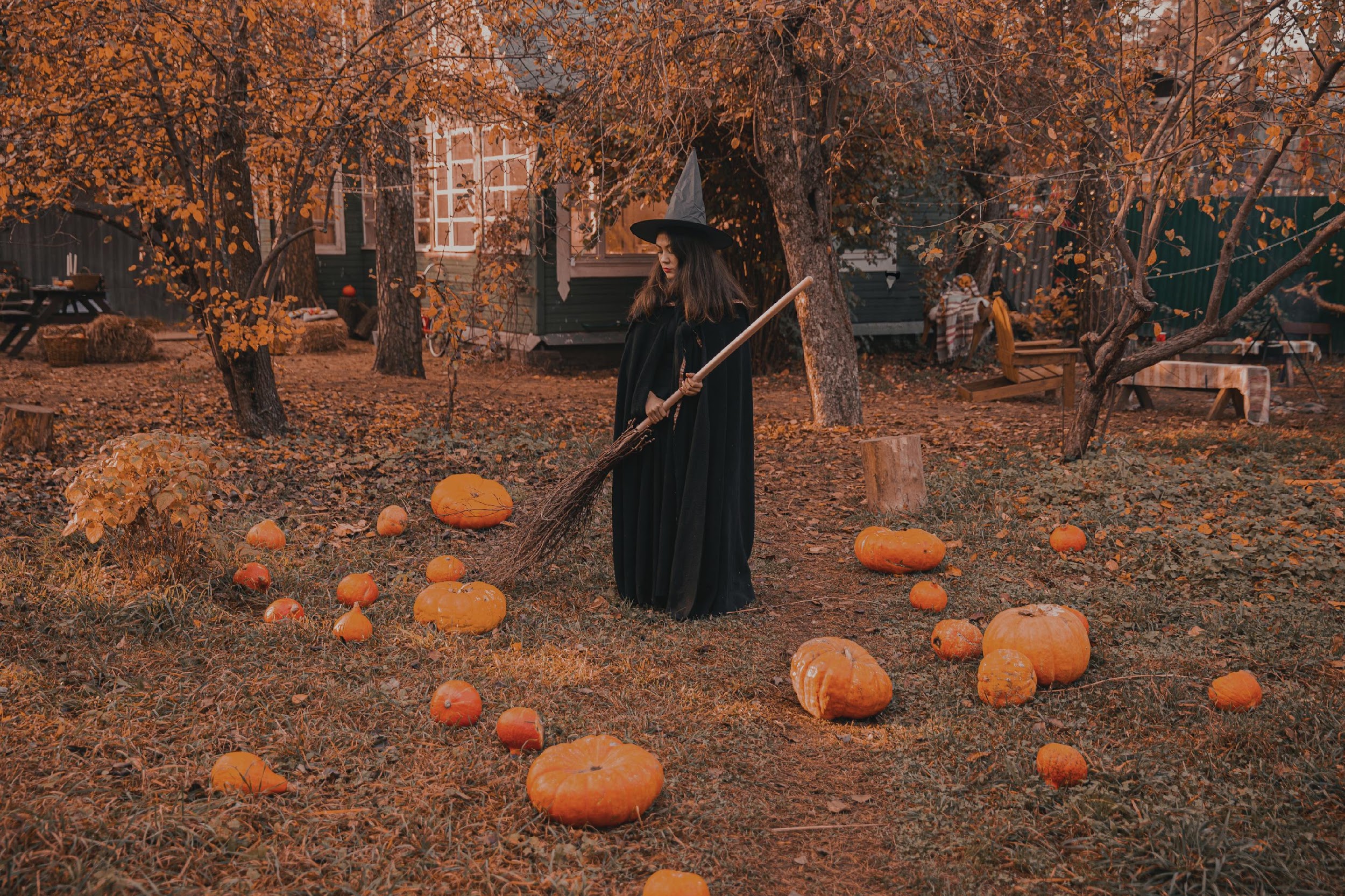 To whom does this witchy book belong?
I'm Rain, and I'll be sharing with you my beautiful ideas. Follow me at @reallygreatsite to learn more.
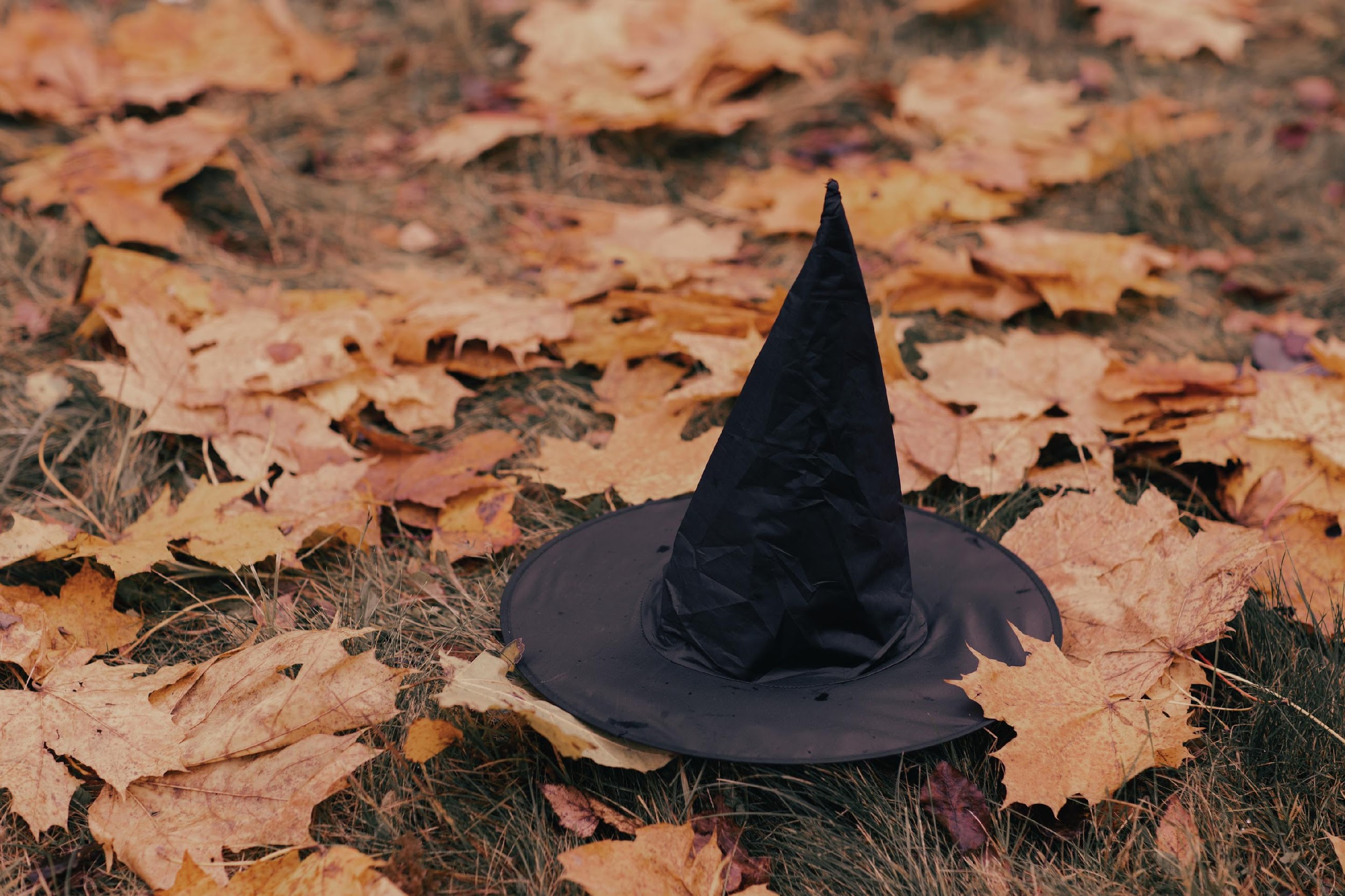 01
02
03
ADD A MAIN POINT
ADD A MAIN POINT
ADD A MAIN POINT
Briefly elaborate on what you want to discuss.
Briefly elaborate on what you want to discuss.
Briefly elaborate on what you want to discuss.
Keep in mind
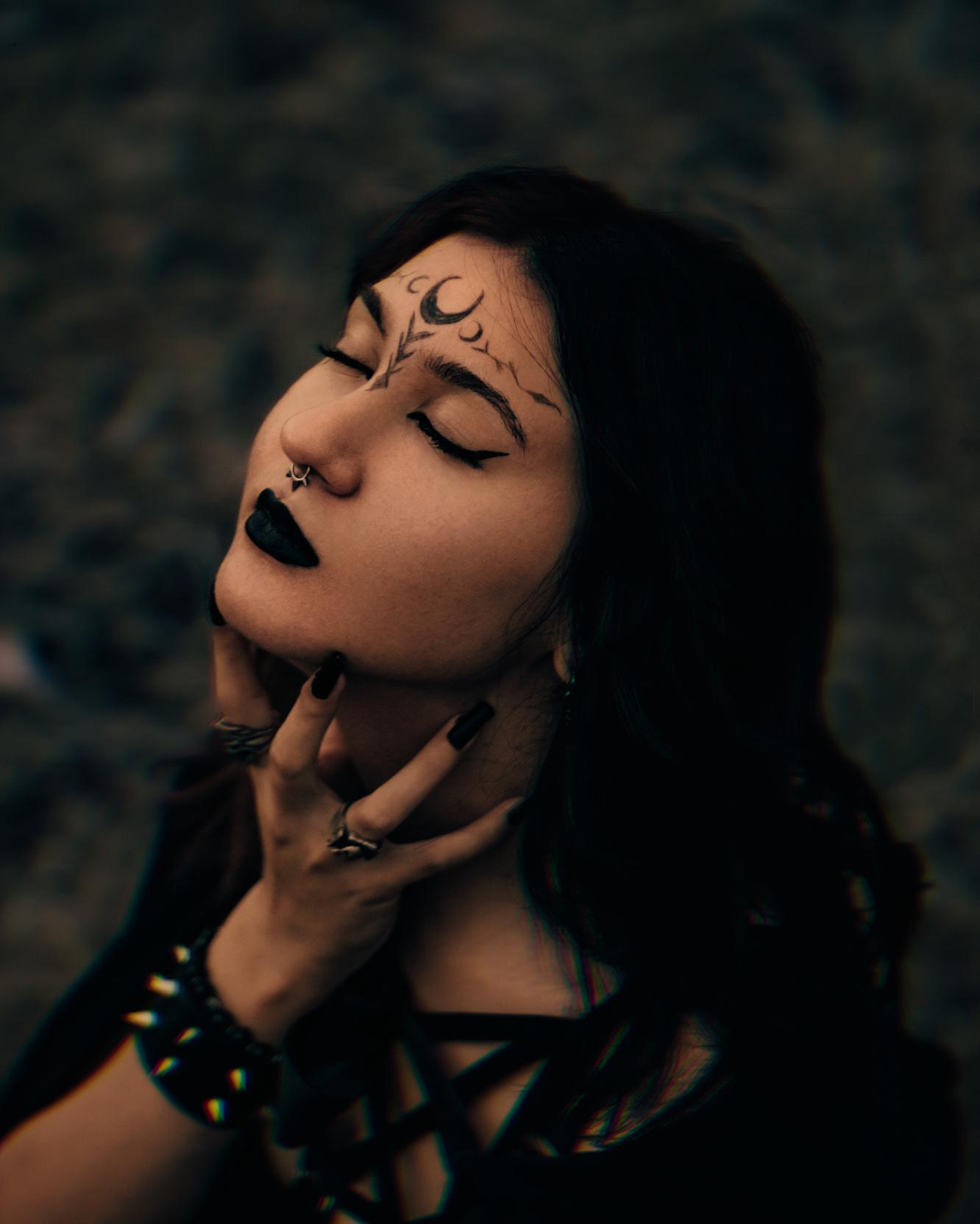 01
02
03
04
05
WRITE AN AGENDA HERE.
WRITE AN AGENDA HERE.
WRITE AN AGENDA HERE.
WRITE AN AGENDA HERE.
WRITE AN AGENDA HERE.
Table of Contents
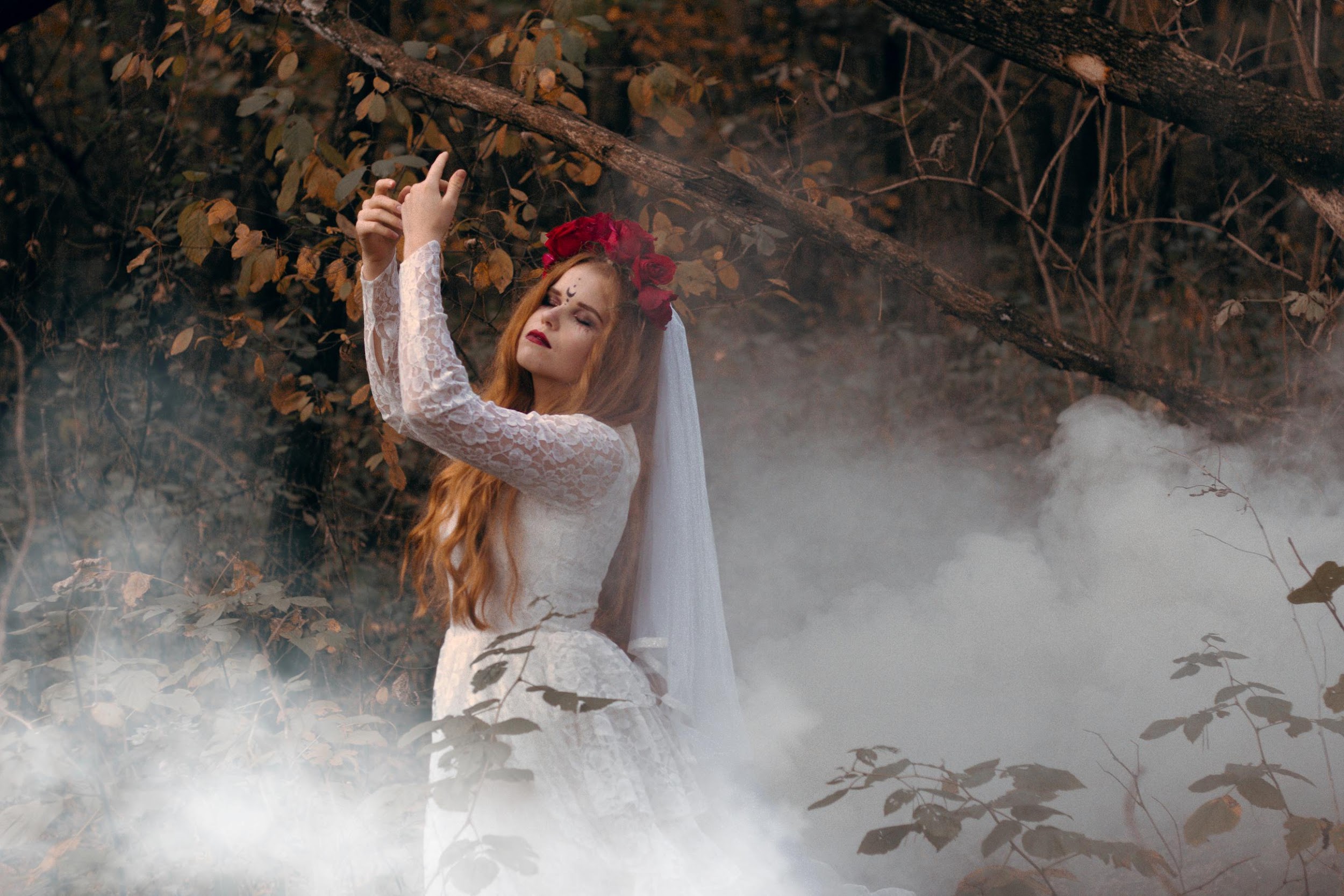 01
02
03
ADD A MAIN POINT
ADD A MAIN POINT
ADD A MAIN POINT
Briefly elaborate on what you want to discuss.
Briefly elaborate on what you want to discuss.
Briefly elaborate on what you want to discuss.
Add timeline here
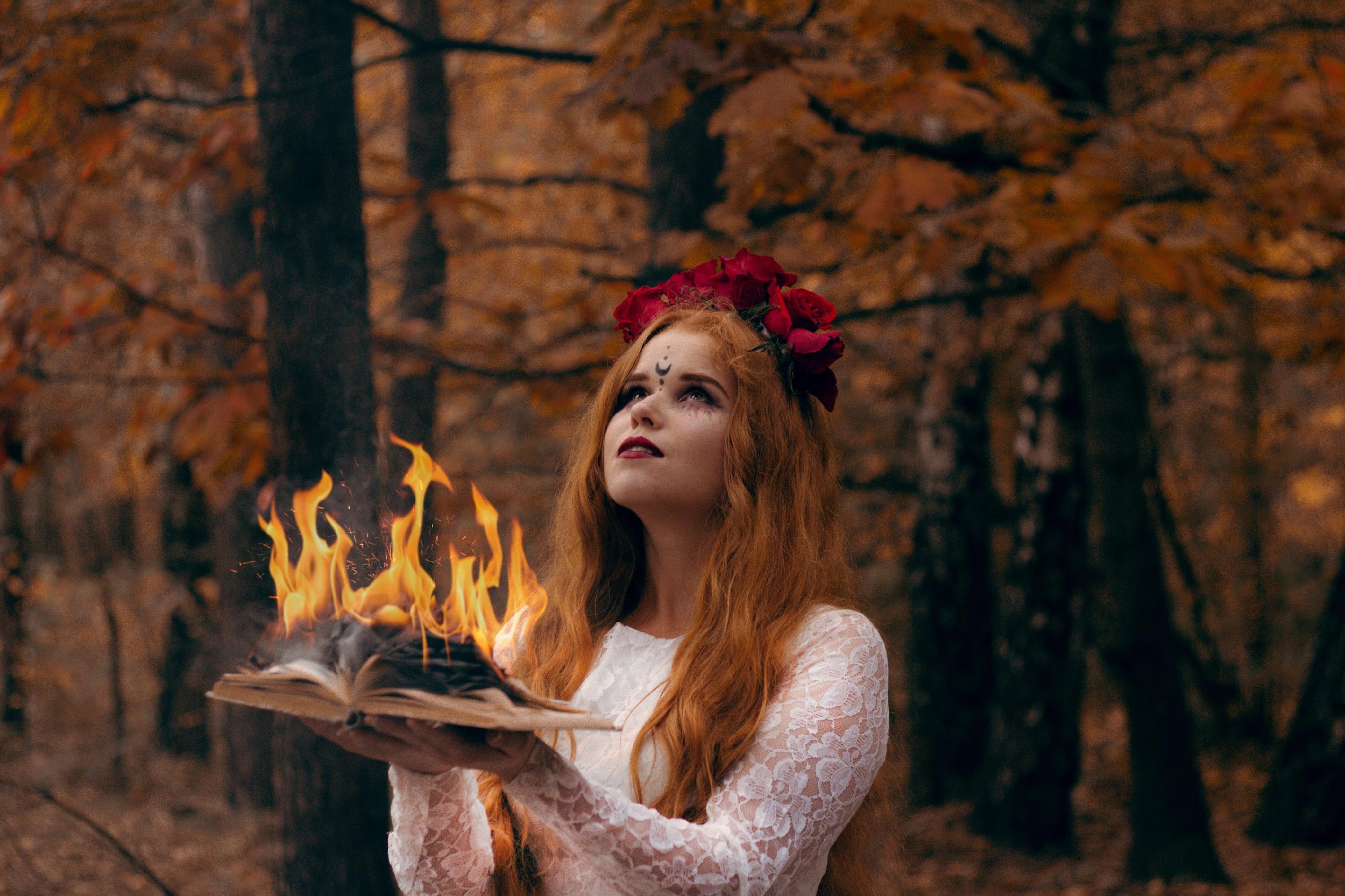 Add Section Title here
Lorem ipsum dolor sit amet, consectetur adipiscing elit, sed do eiusmod tempor.
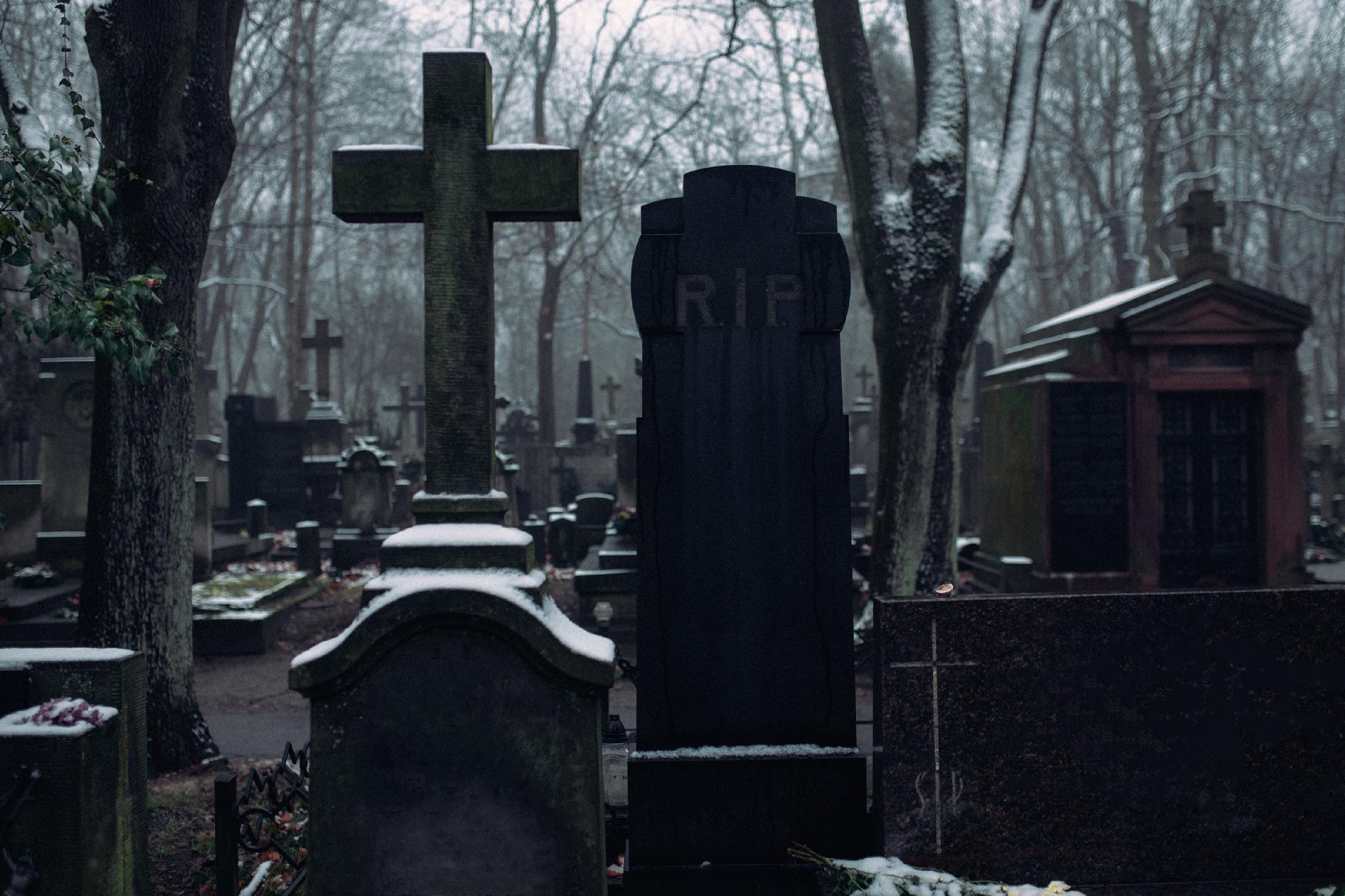 Lorem ipsum dolor sit amet, consectetur adipiscing elit, sed do eiusmod tempor incididunt ut labore et dolore magna aliqua. Feugiat vivamus at augue eget arcu dictum.
Lorem ipsum dolor sit amet, consectetur adipiscing elit, sed do eiusmod tempor incididunt ut labore et dolore magna aliqua. Feugiat vivamus at augue eget arcu dictum.
Add Story Here
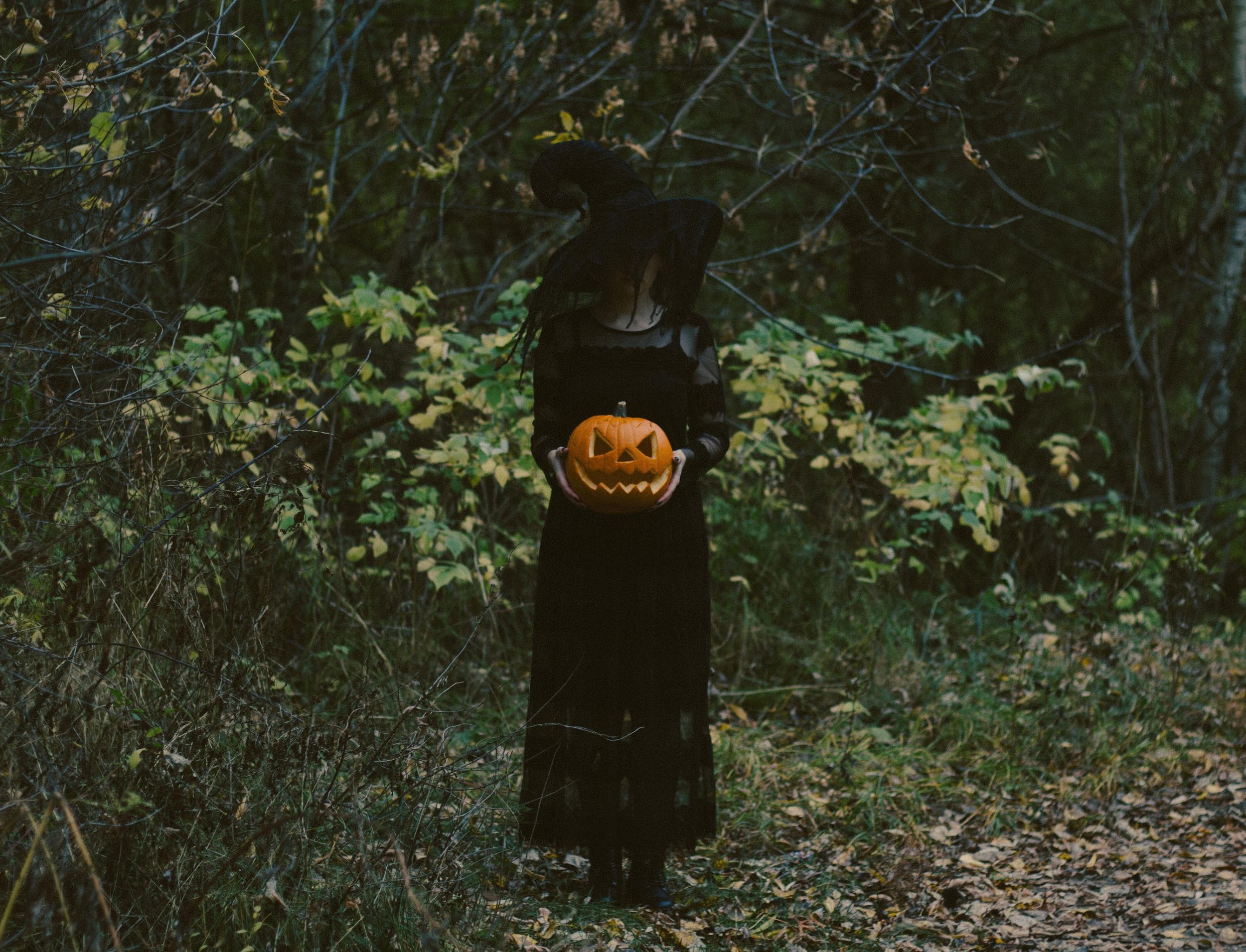 Add Story Here
Add Story Here
Lorem ipsum dolor sit amet, consectetur adipiscing elit, sed do eiusmod tempor incididunt ut labore et dolore magna aliqua. Feugiat vivamus at augue eget arcu dictum.
Lorem ipsum dolor sit amet, consectetur adipiscing elit, sed do eiusmod tempor incididunt ut labore et dolore magna aliqua. Feugiat vivamus at augue eget arcu dictum.
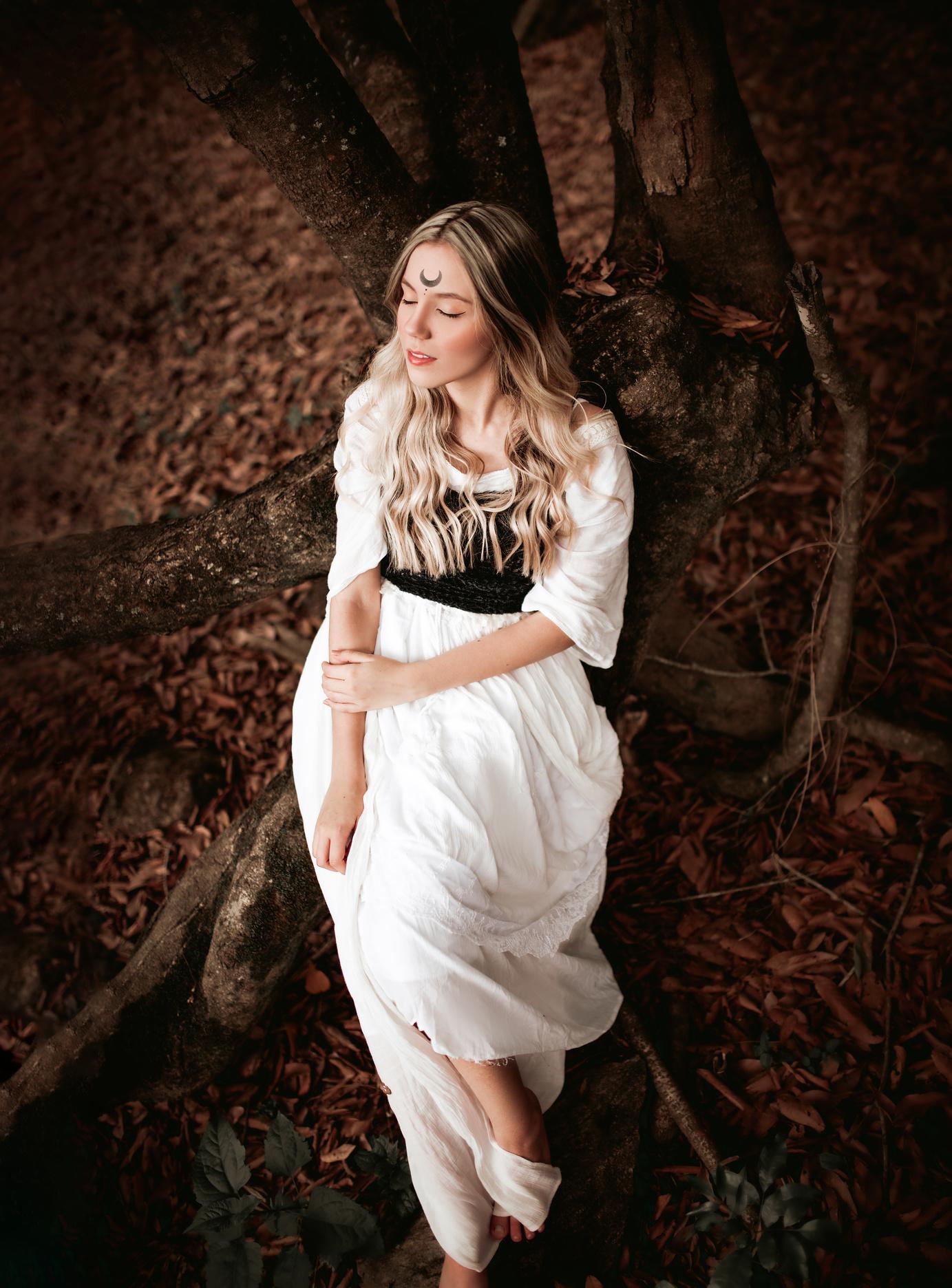 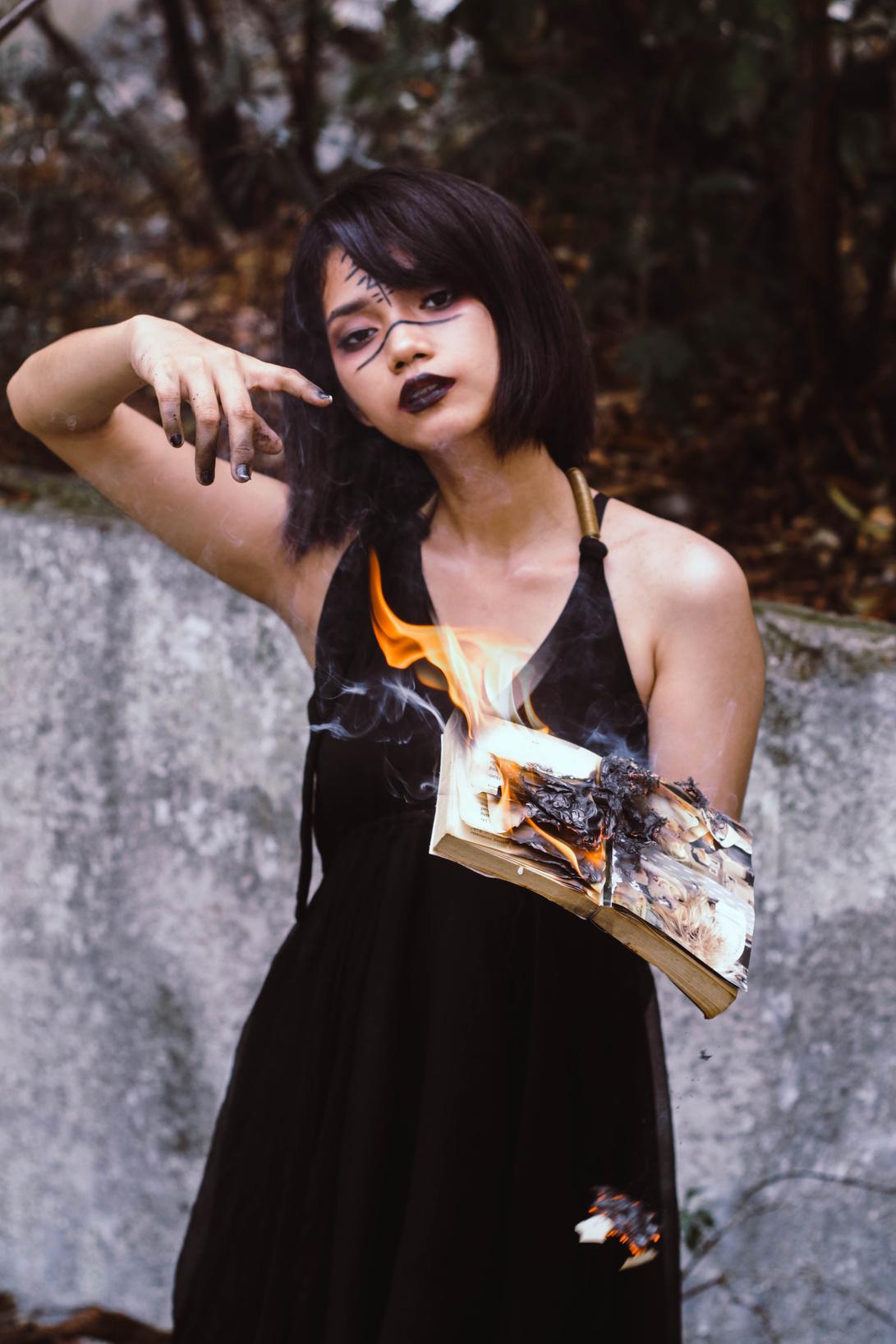 Add Story Here
Lorem ipsum dolor sit amet, consectetur adipiscing elit, sed do eiusmod tempor incididunt ut labore et dolore magna aliqua. Feugiat vivamus at augue eget arcu dictum. Faucibus ornare suspendisse sed nisi.
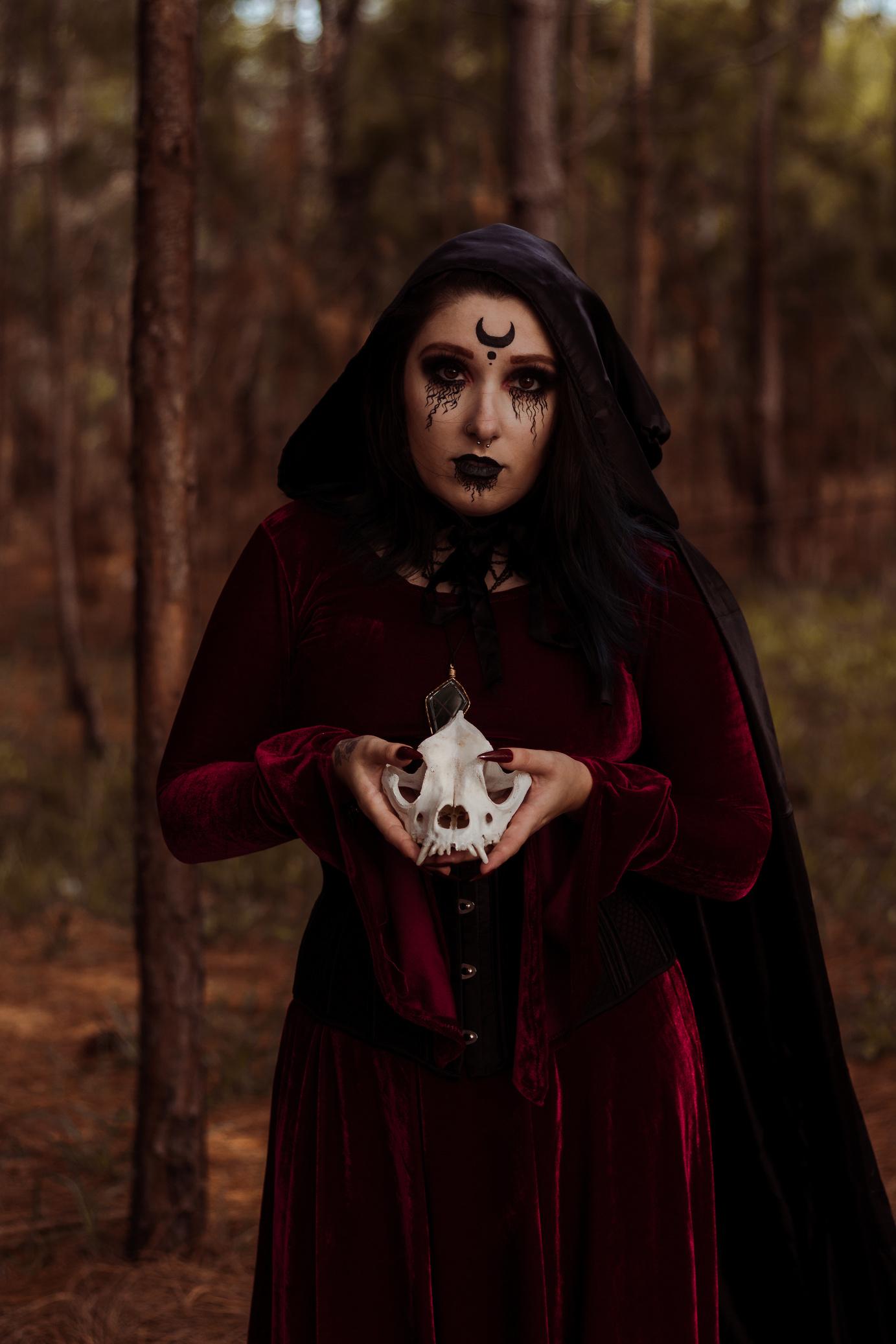 Add Story Here
ADD A MAIN POINT
Lorem ipsum dolor sit amet, consectetur adipiscing elit, sed do eiusmod tempor incididunt ut labore et dolore magna aliqua. Feugiat vivamus at augue eget arcu dictum. Faucibus ornare suspendisse sed nisi.
ADD A MAIN POINT
Lorem ipsum dolor sit amet, consectetur adipiscing elit, sed do eiusmod tempor incididunt ut labore et dolore magna aliqua. Feugiat vivamus at augue eget arcu dictum. Faucibus ornare suspendisse sed nisi.
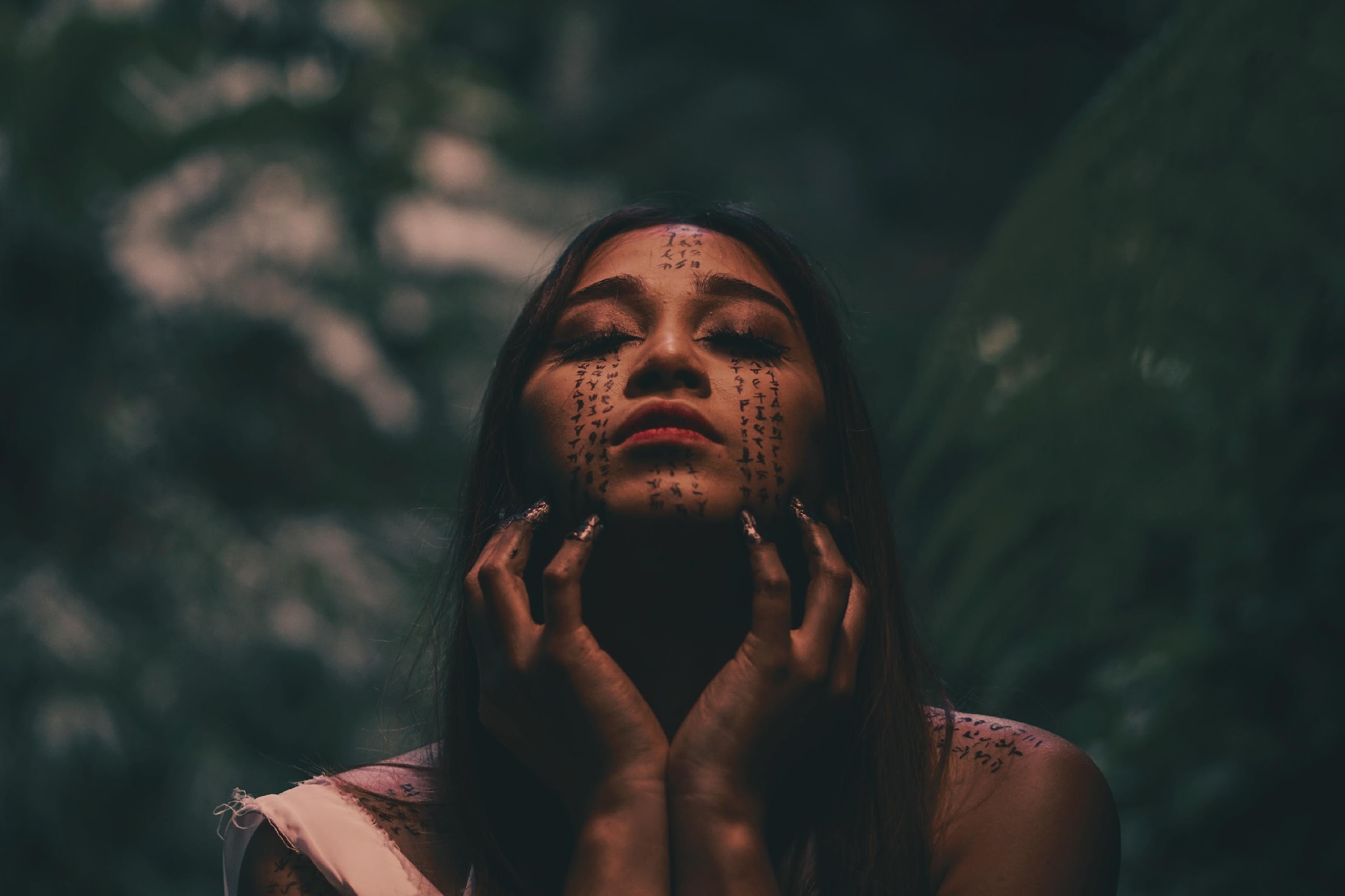 "Magic is not about the words you speak or the wand you wave. It's about the intentions you set and the energy you put into the universe."
MADAME WITCH
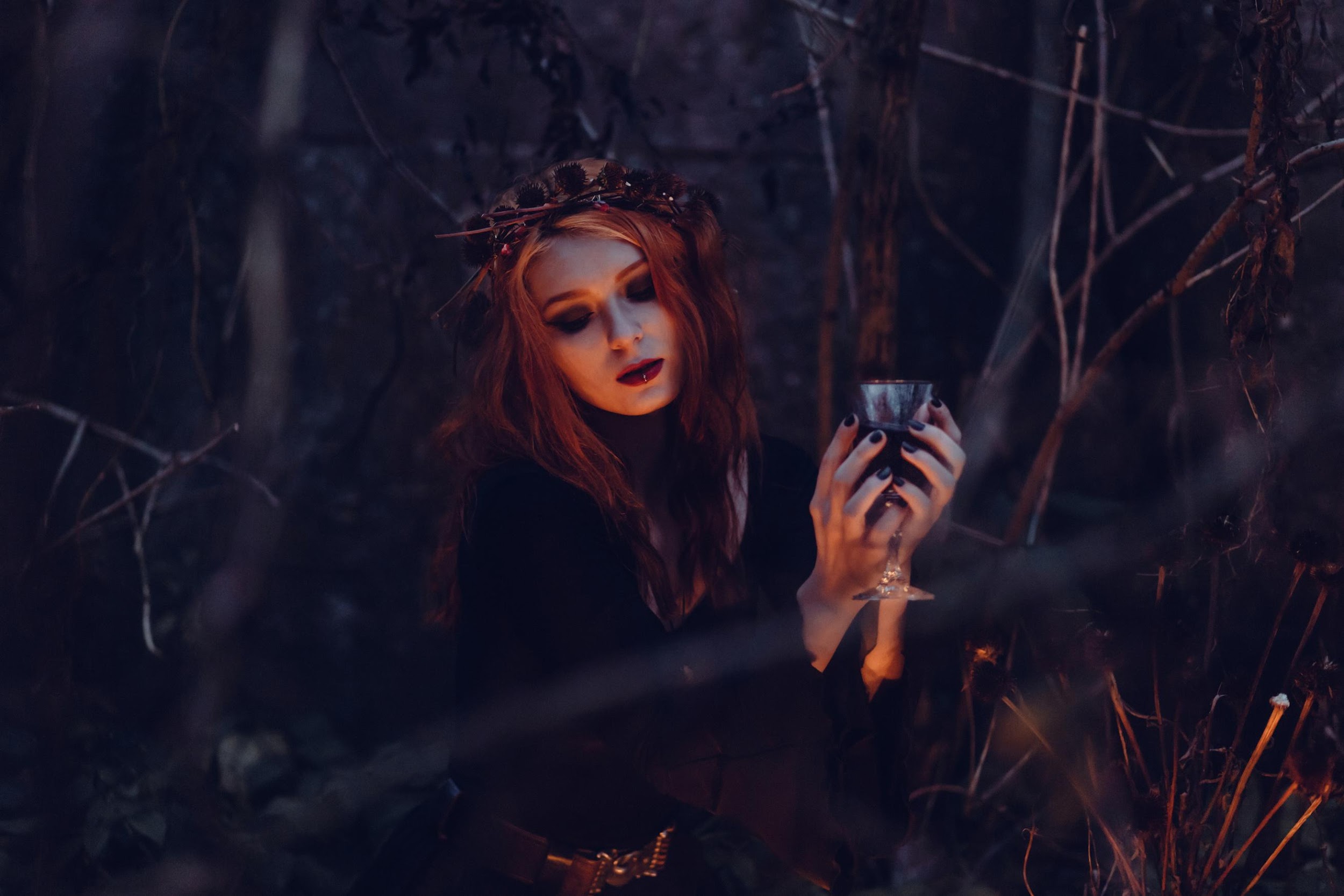 The End
Elaborate on what you want to discuss.
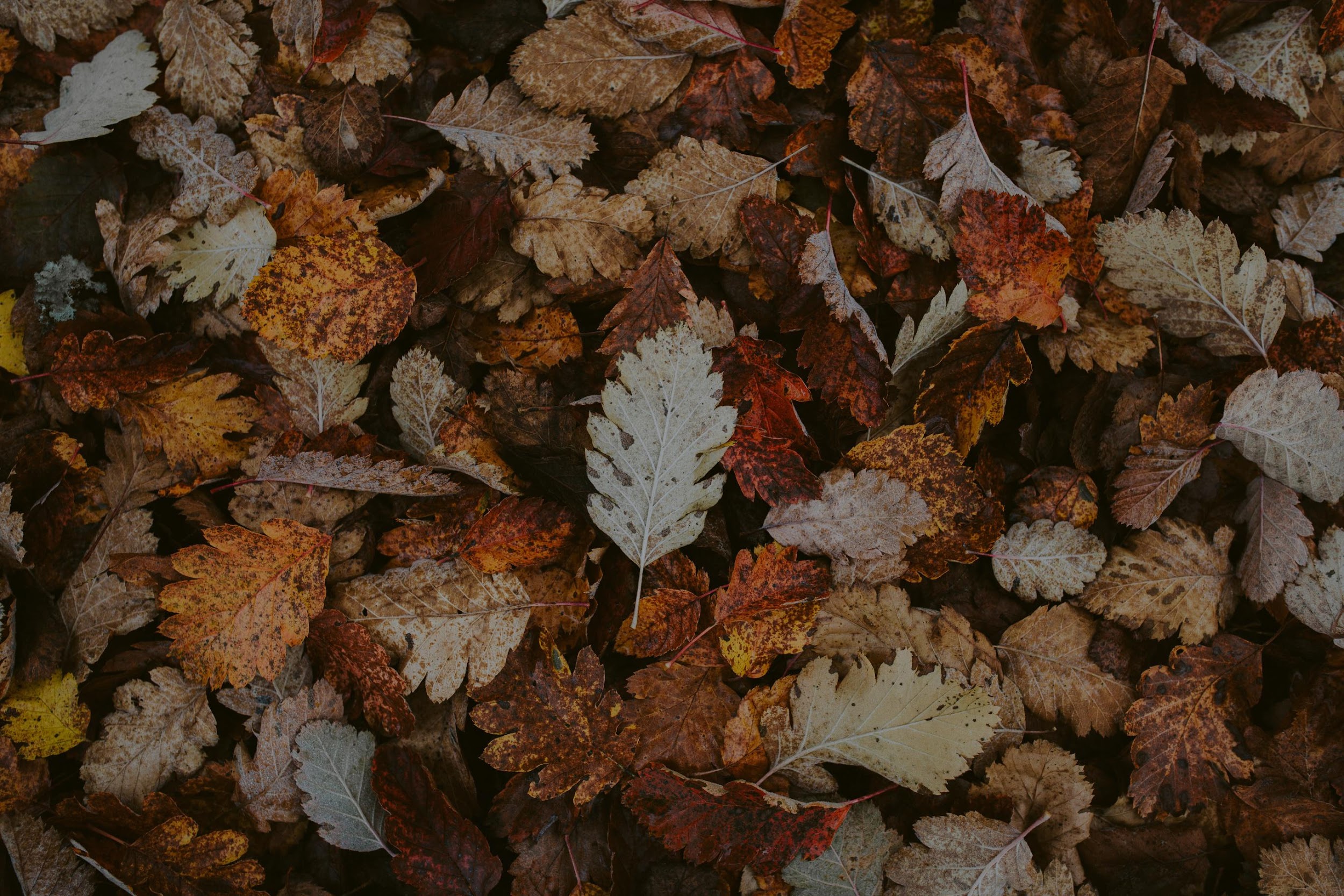 MAIN POINT HERE
MAIN POINT HERE
MAIN POINT HERE
MAIN POINT HERE
MAIN POINT HERE
MAIN POINT HERE
Lorem ipsum dolor sit amet, consectetur adipiscing elit, sed do eiusmod tempor.
Lorem ipsum dolor sit amet, consectetur adipiscing elit, sed do eiusmod tempor.
Lorem ipsum dolor sit amet, consectetur adipiscing elit, sed do eiusmod tempor.
Lorem ipsum dolor sit amet, consectetur adipiscing elit, sed do eiusmod tempor.
Lorem ipsum dolor sit amet, consectetur adipiscing elit, sed do eiusmod tempor.
Lorem ipsum dolor sit amet, consectetur adipiscing elit, sed do eiusmod tempor.
Lessons Learned
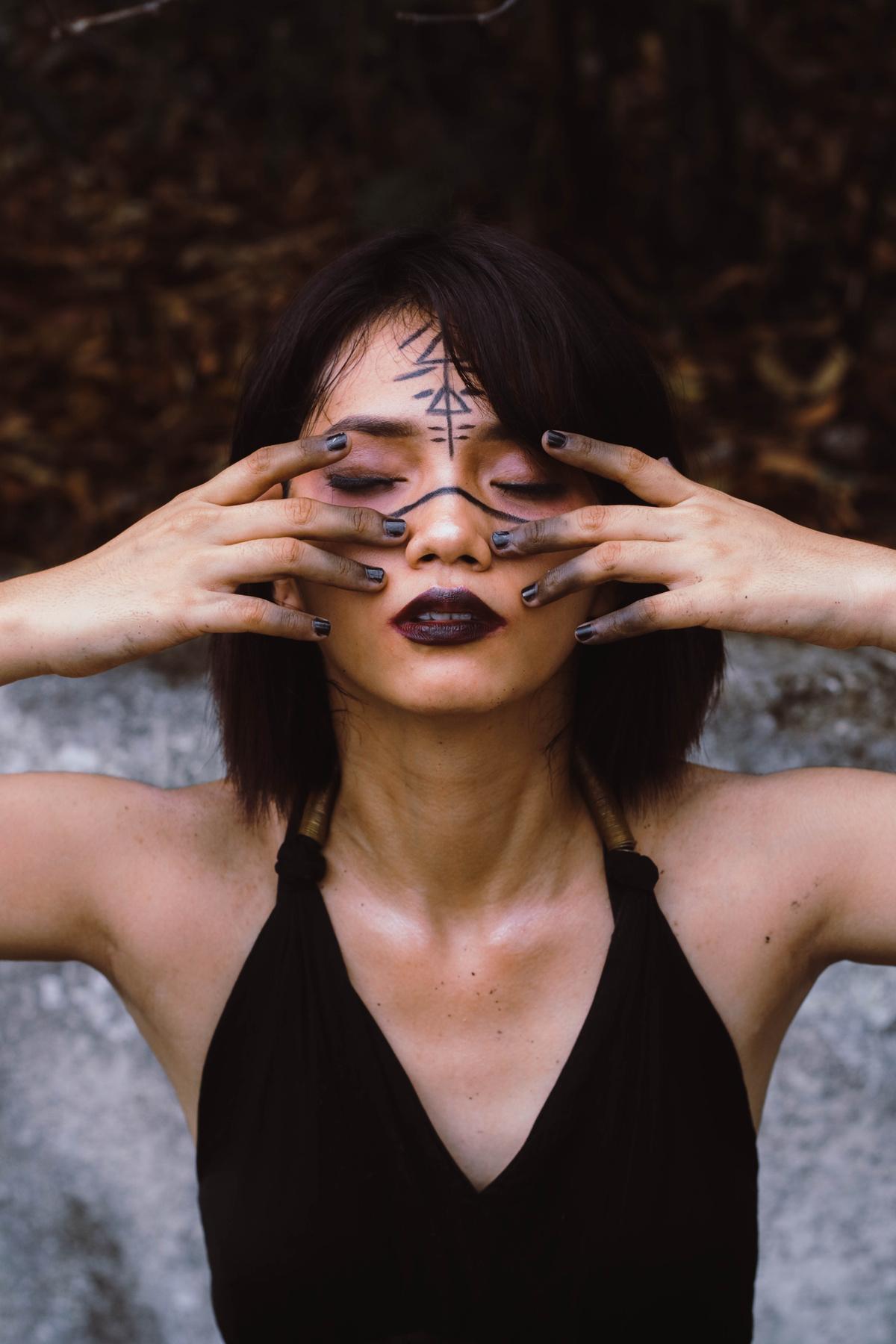 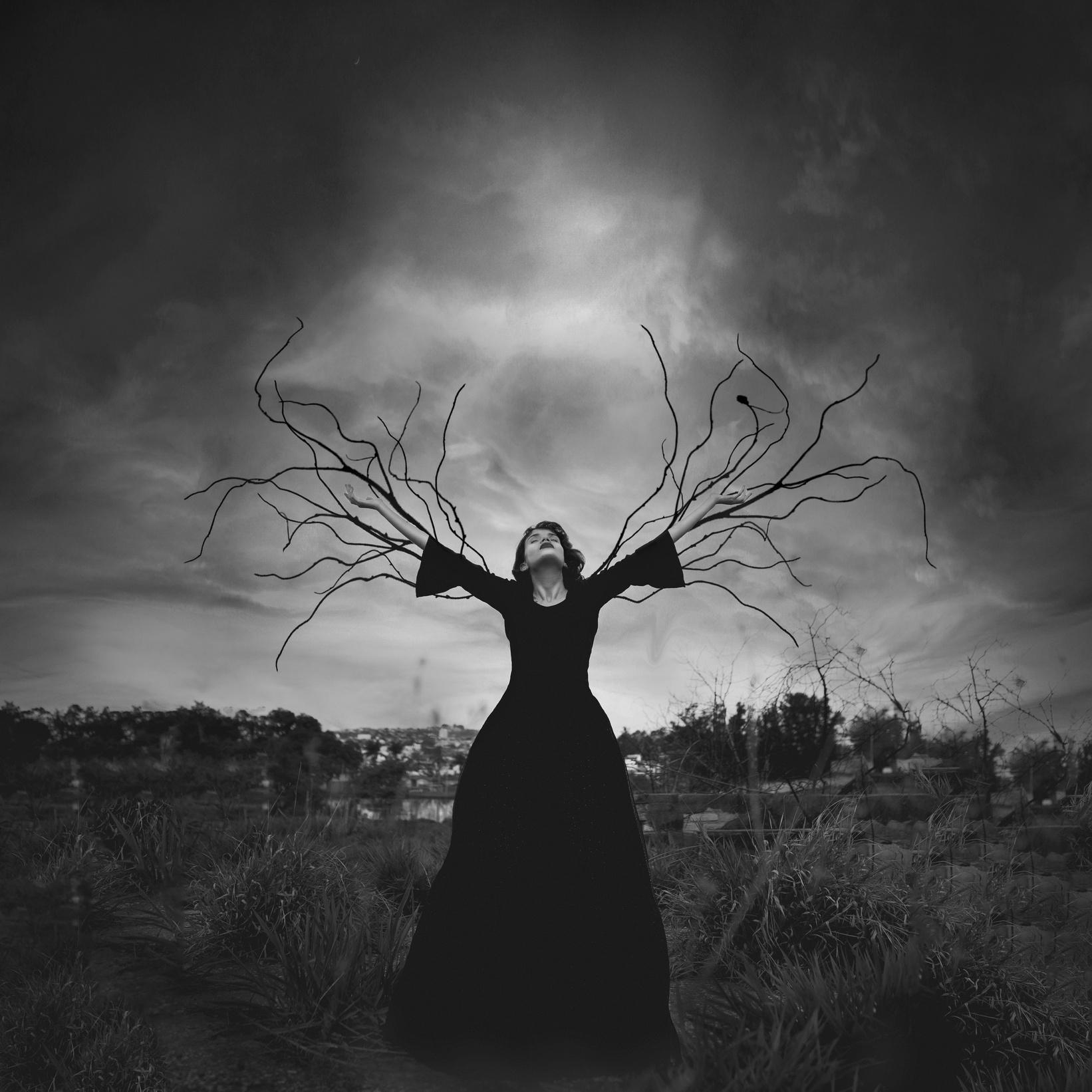 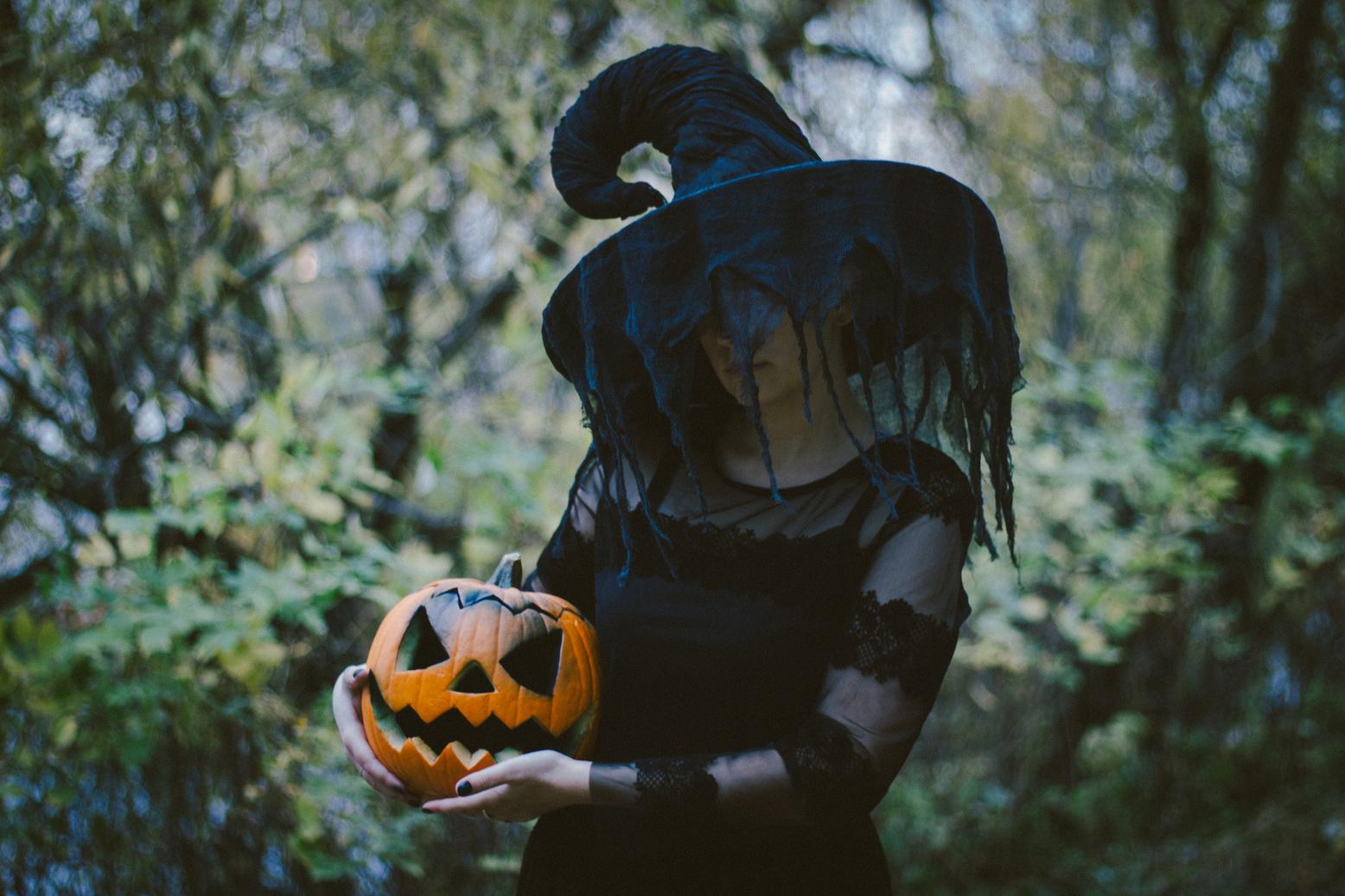 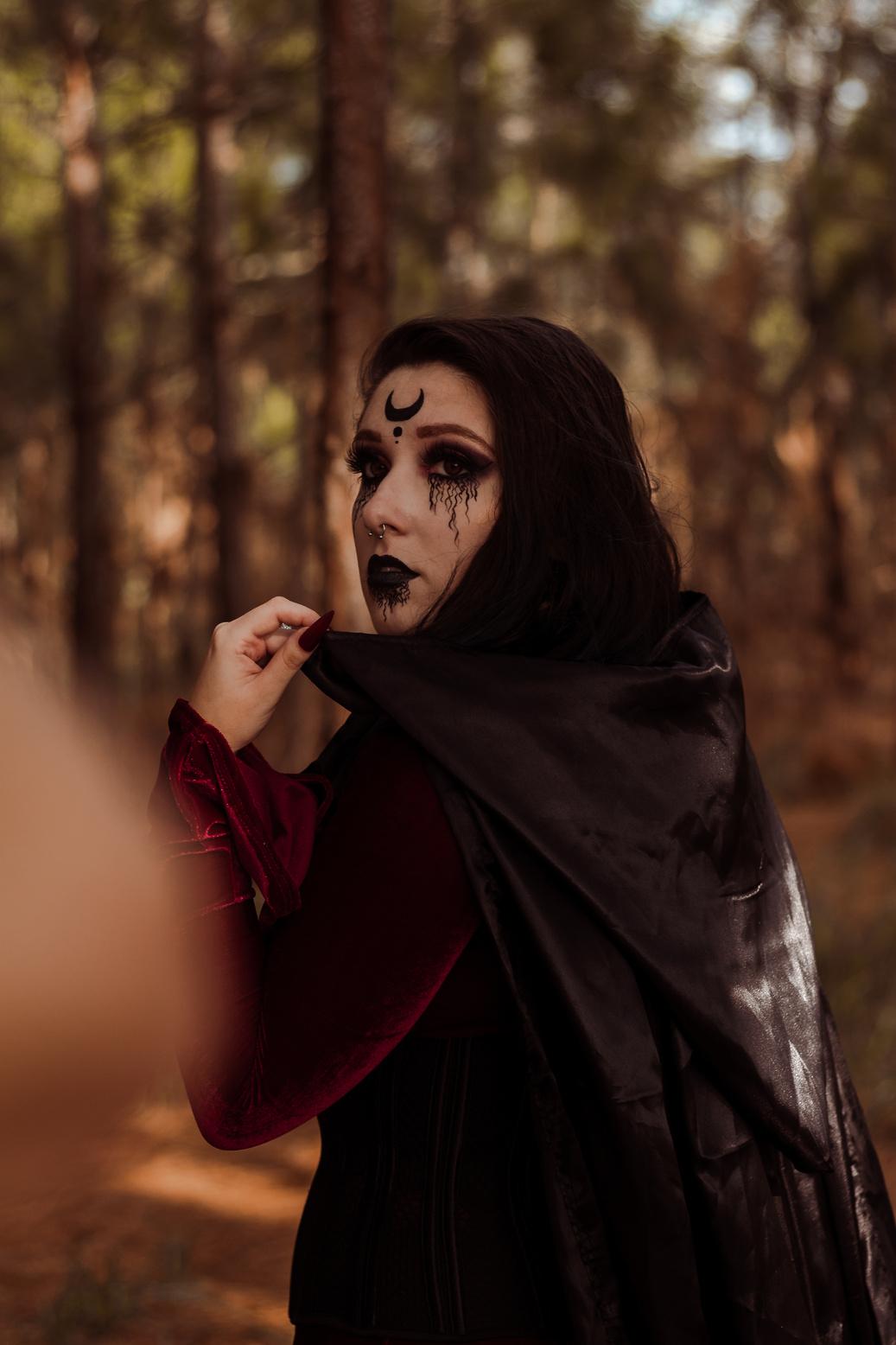 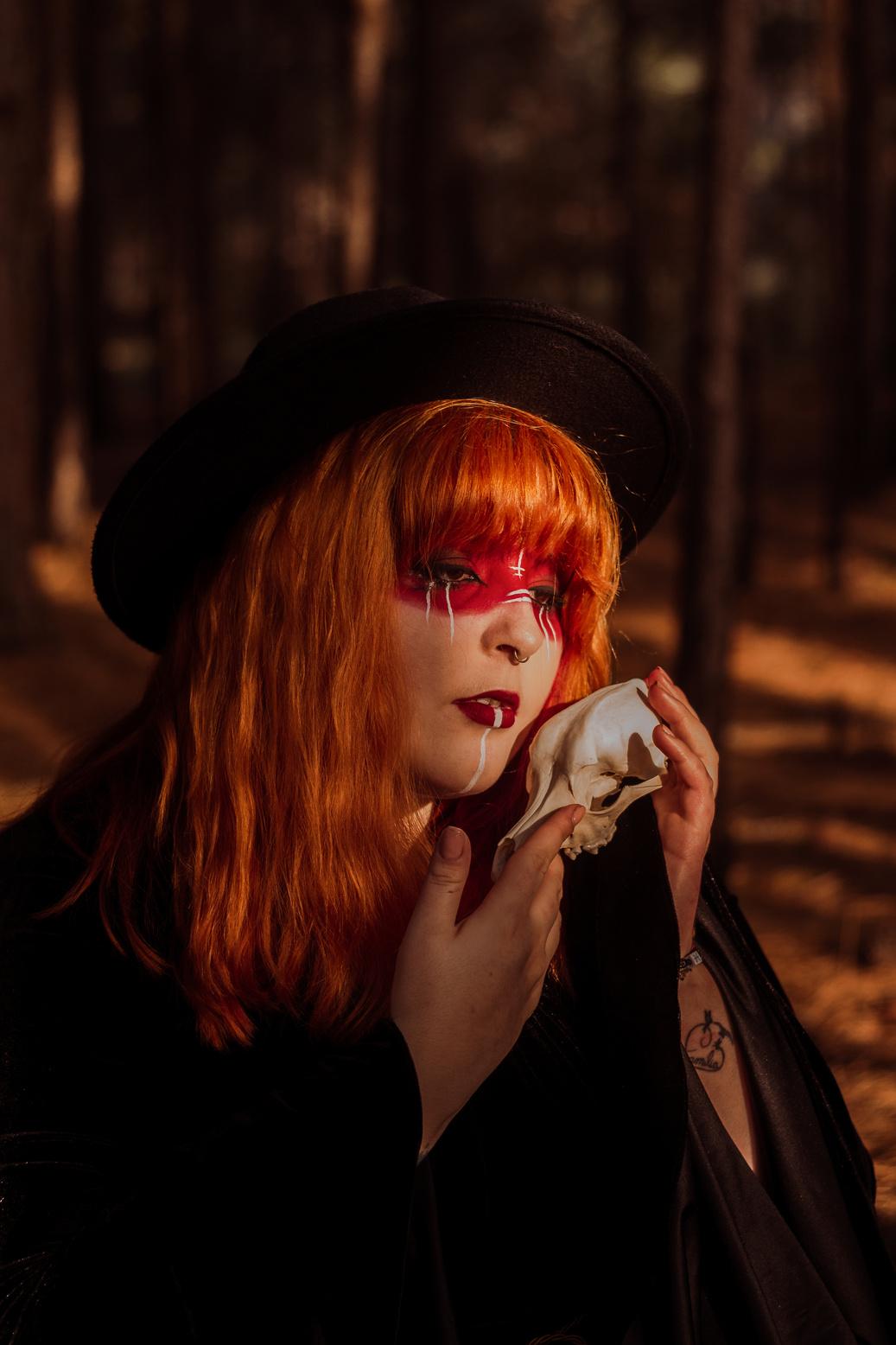 Gallery 01
Lorem ipsum dolor sit amet, consectetur adipiscing elit.
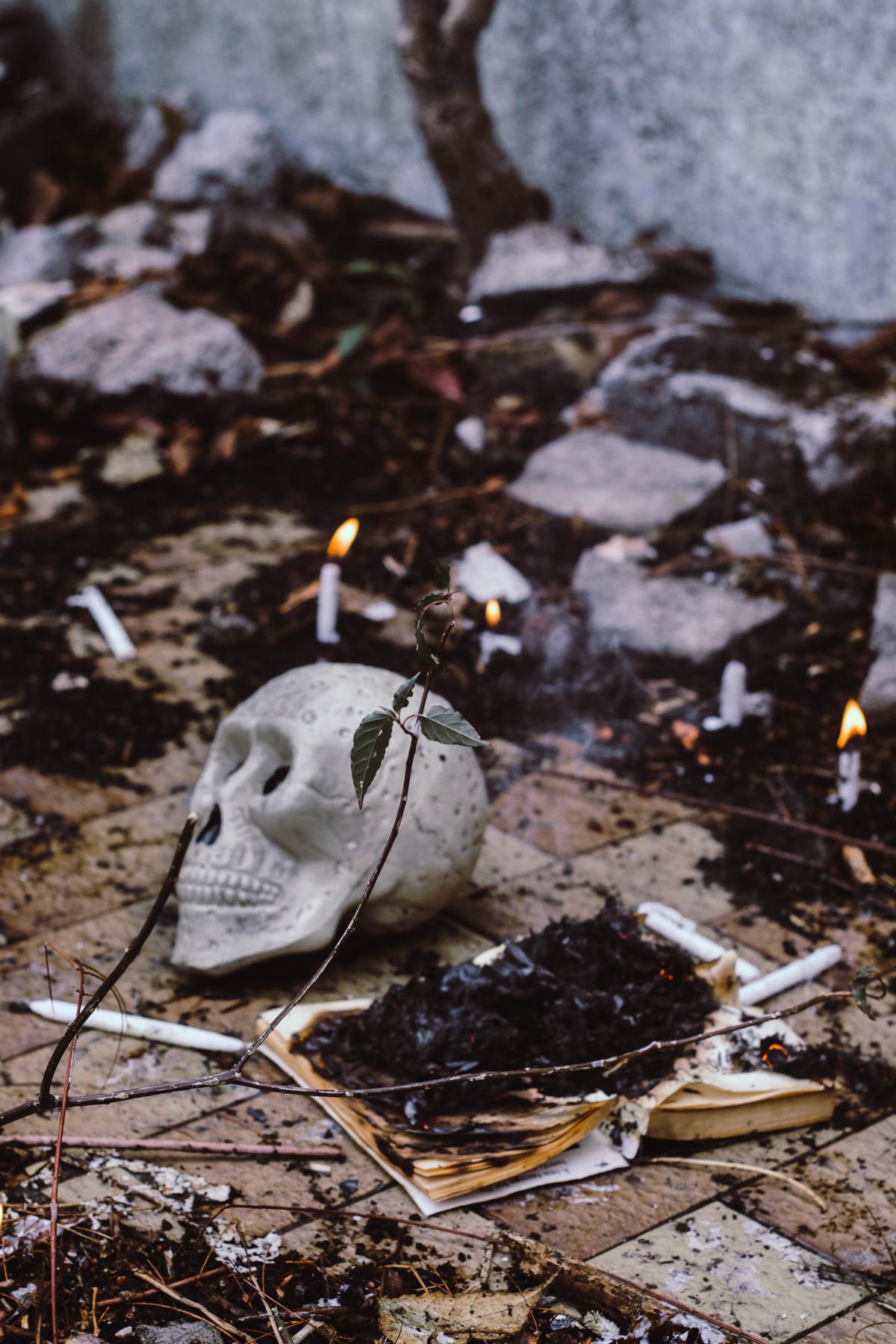 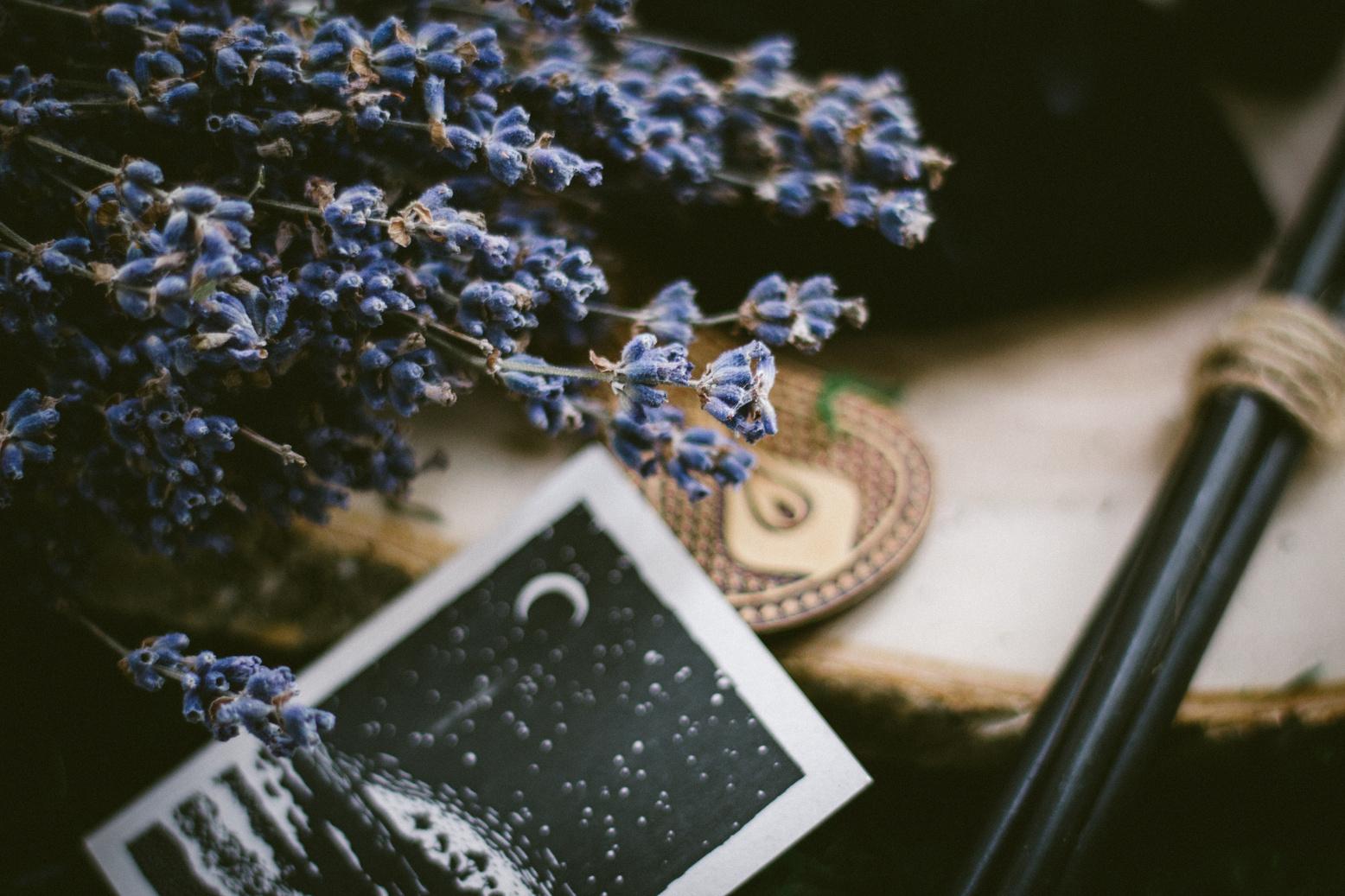 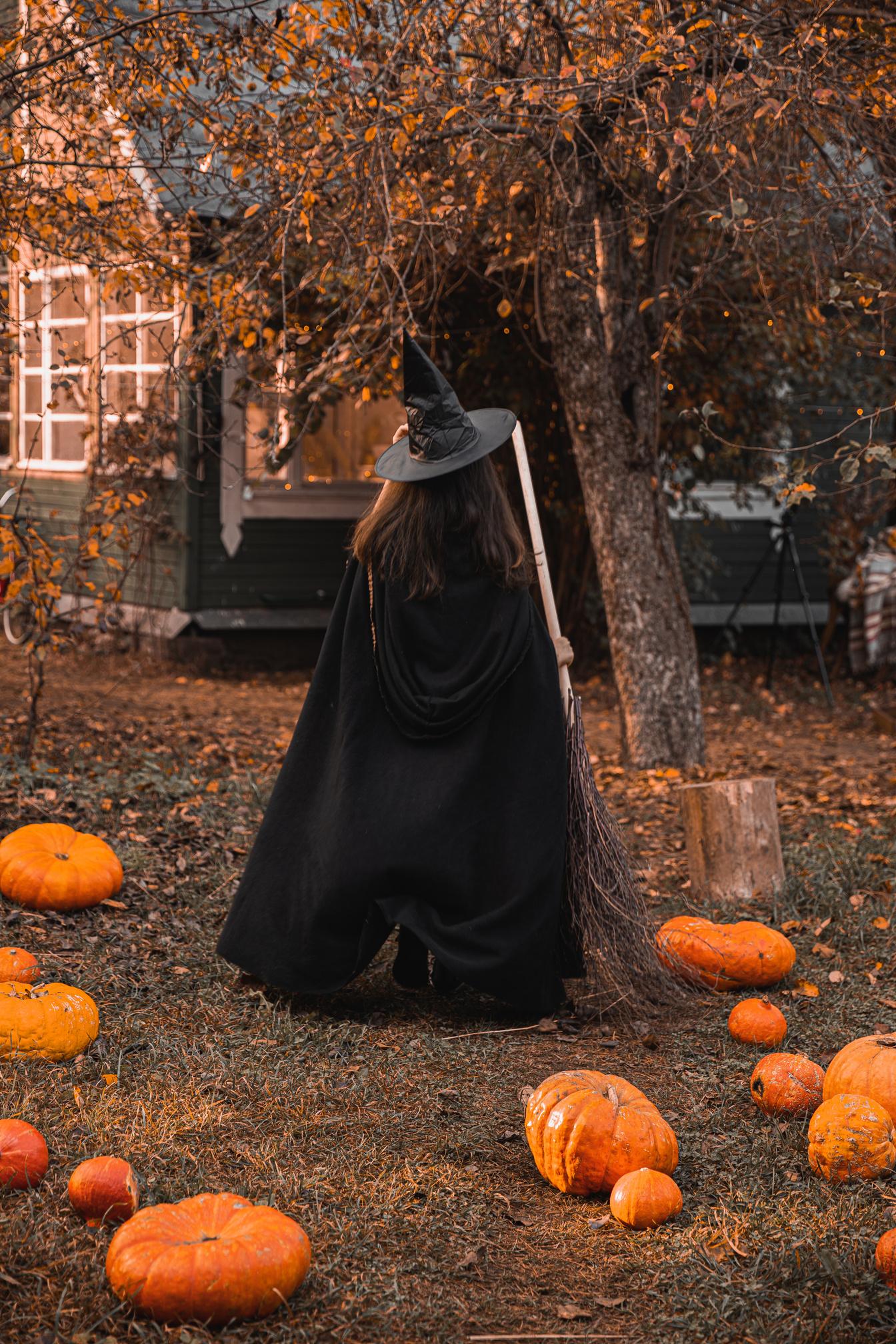 Gallery 02
Lorem ipsum dolor sit amet, consectetur adipiscing elit.
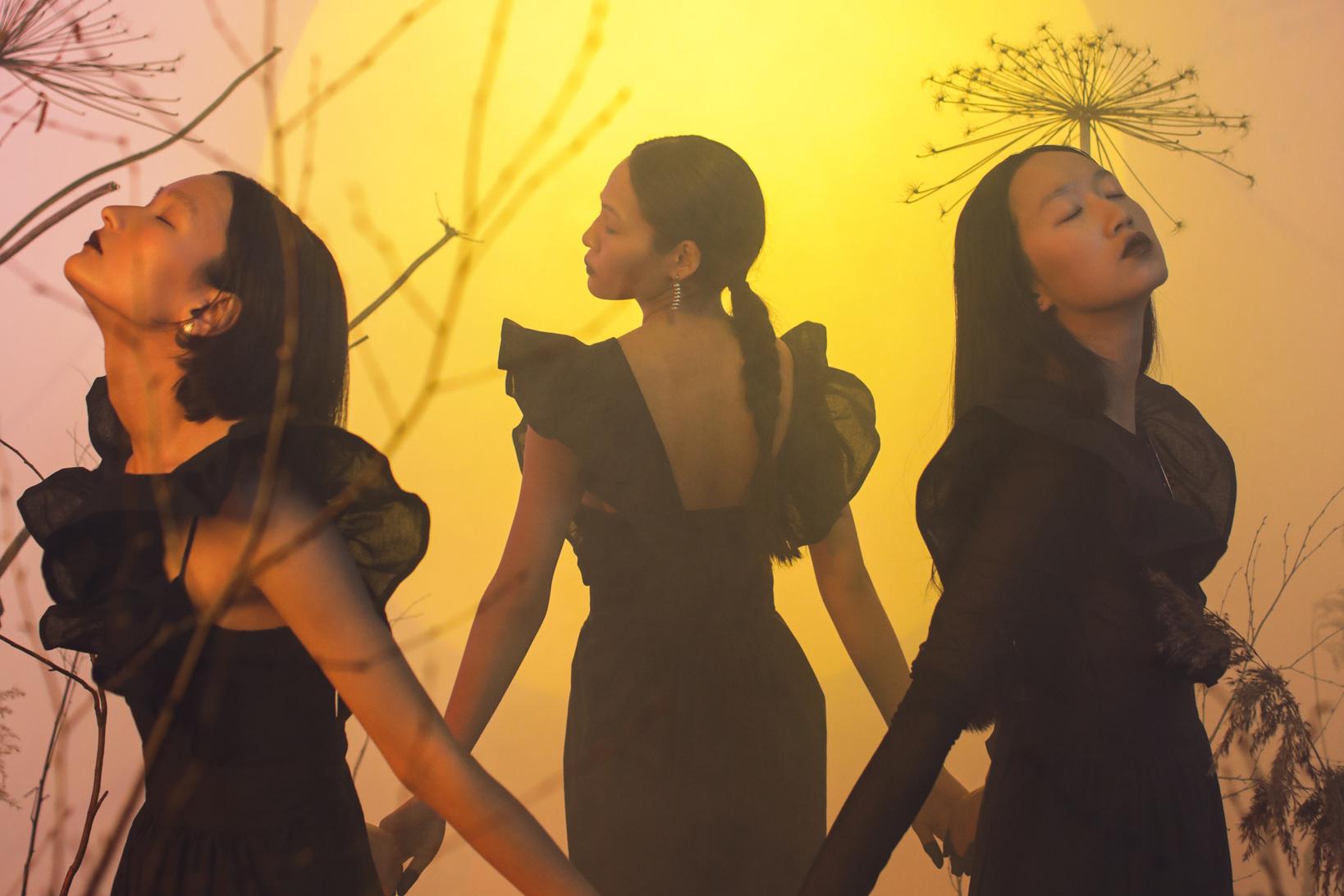 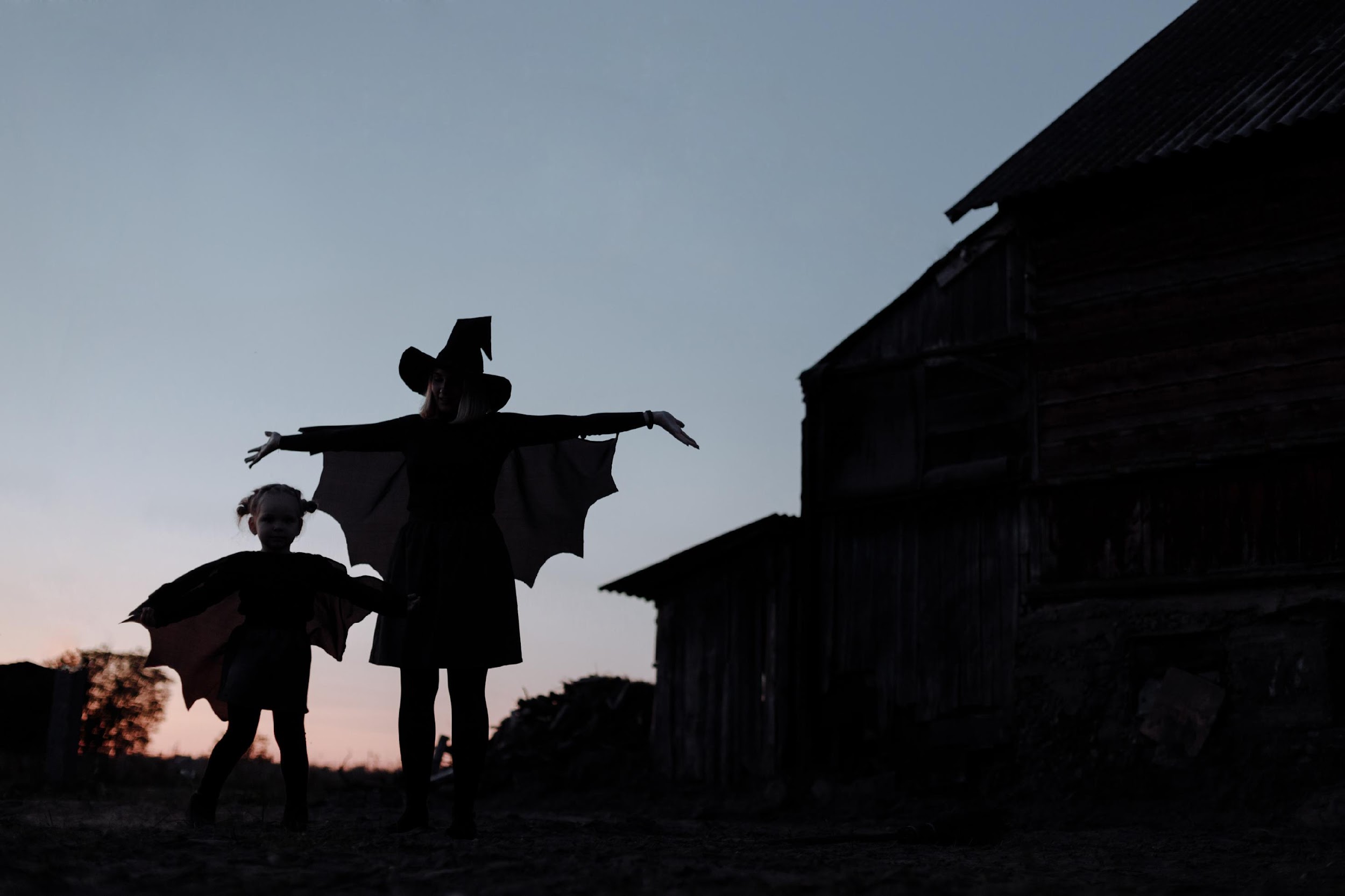 Thank You!
Lorem ipsum dolor sit amet, consectetur adipiscing elit.
Resource Page
Use these design resources in your Canva Presentation.

This presentation template uses the following free fonts:

Titles: Pirata One
Headers: Open Sans Bold (Uppercased)
Body Copy: Open Sans  Regular

You can find these fonts online too. Happy designing! 

Don't forget to delete this page before presenting.
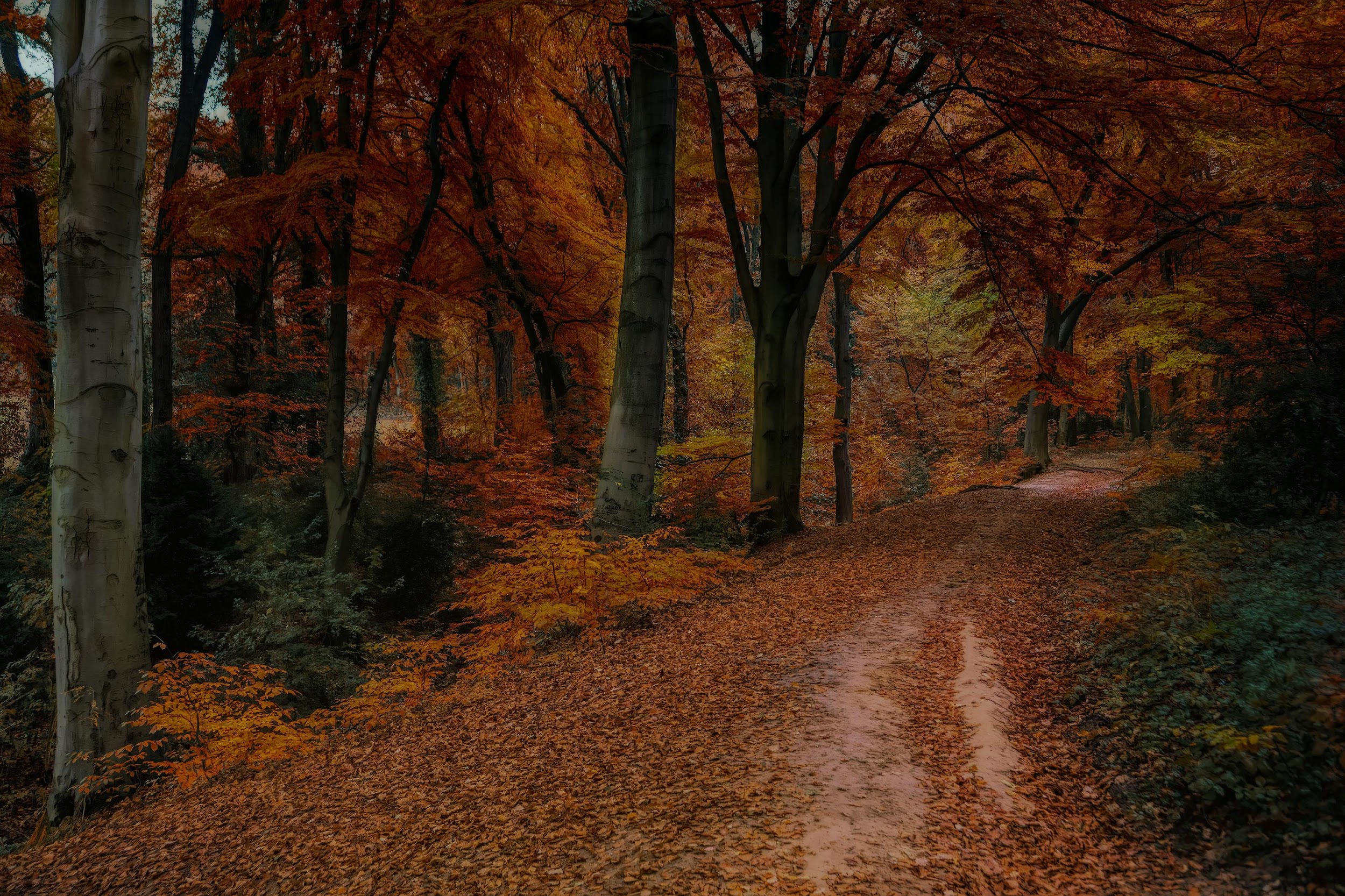 Credits
This presentation template is free for everyone to use thanks to the following:

SlidesCarnival for the presentation template
Pexels and Pixabay for the photos

Happy Designing!